Will Sin Make Me Happy?
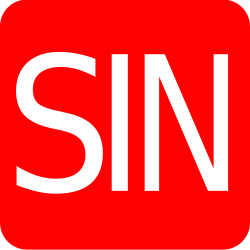 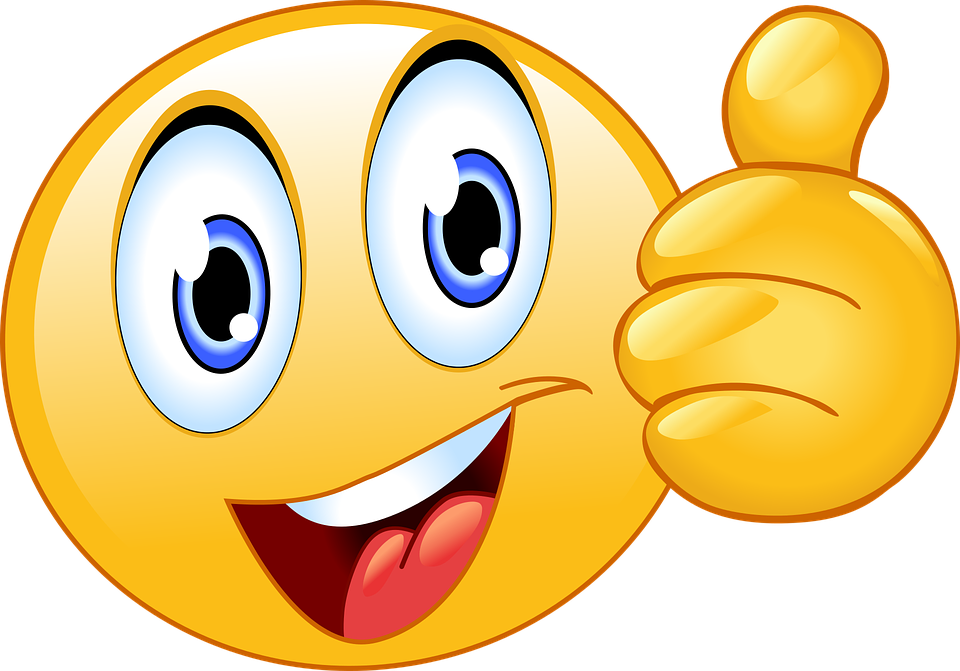 The Power of Temptation—It Will Make Me Happy, Even Fulfilled!
Matthew 4:1-11
Obedience to the Gospel Doesn’t Eliminate Temptation (Revelation 12:17)
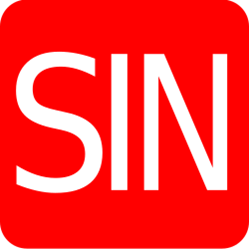 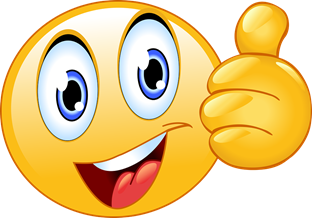 Will Sin Make Me Happy?
Jesus was tempted in 3 ways:
Turn stones to bread—Hunger
Prove He was God by jumping from the temple—Pride
Worship Satan to receive kingdoms of the world—Power 
“Do not love the world or the things in the world. If anyone loves the world, the love of the Father is not in him. For all that is in the world--the lust of the flesh, the lust of the eyes, and the pride of life--is not of the Father but is of the world. And the world is passing away, and the lust of it; but he who does the will of God abides forever.”                (1 John 2:15-17)
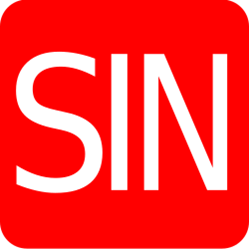 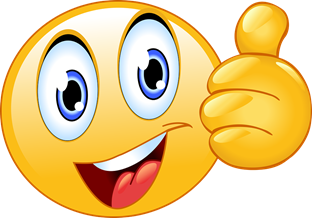 Will Sin Make Me Happy?
Times have changed:
Technology
Ability to travel
Workplaces differ from years past 
Satan still appeals in the same ways as he                                       has from the beginning.
Same basic lusts and pride.
If handled correctly – makes us stronger.
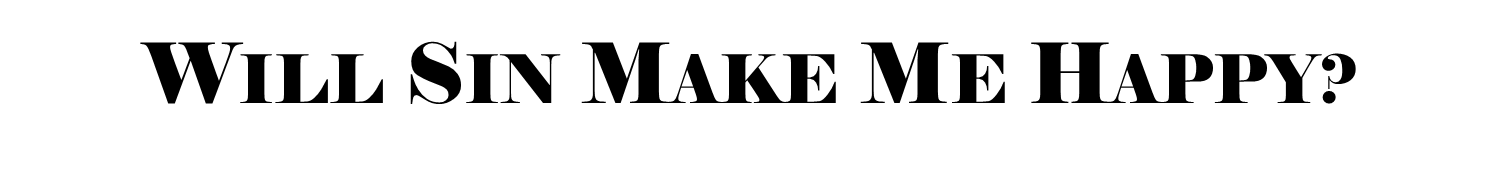 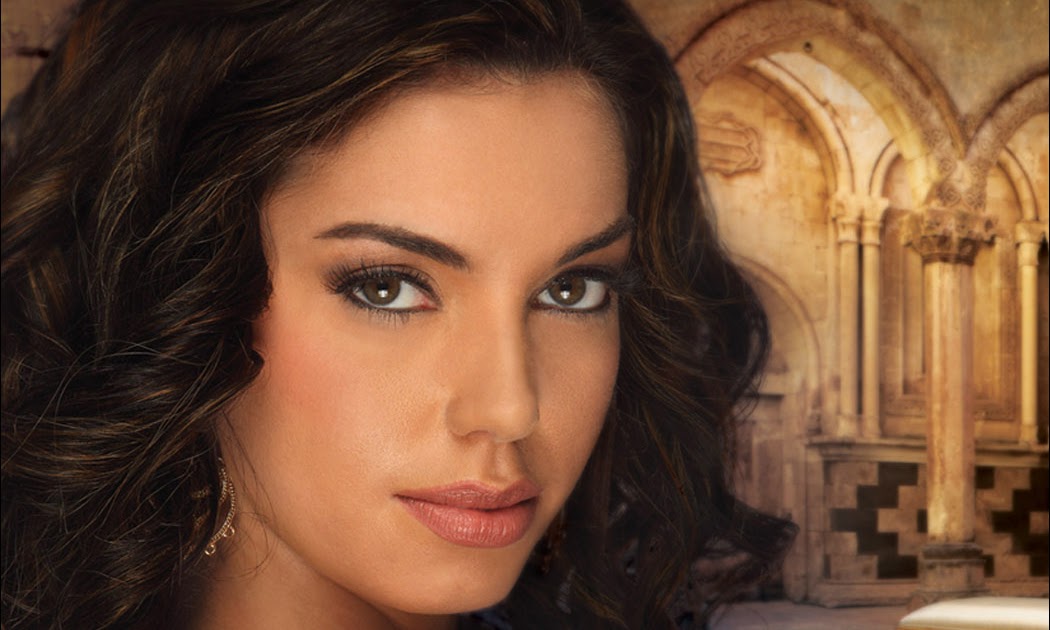 Did David’s sin with Bathsheba bring him happiness?
	*2 Samuel 12
	* Psalm 38
	* Psalm 51
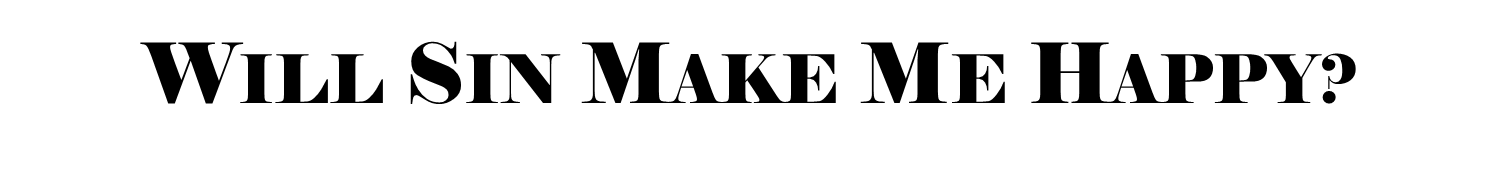 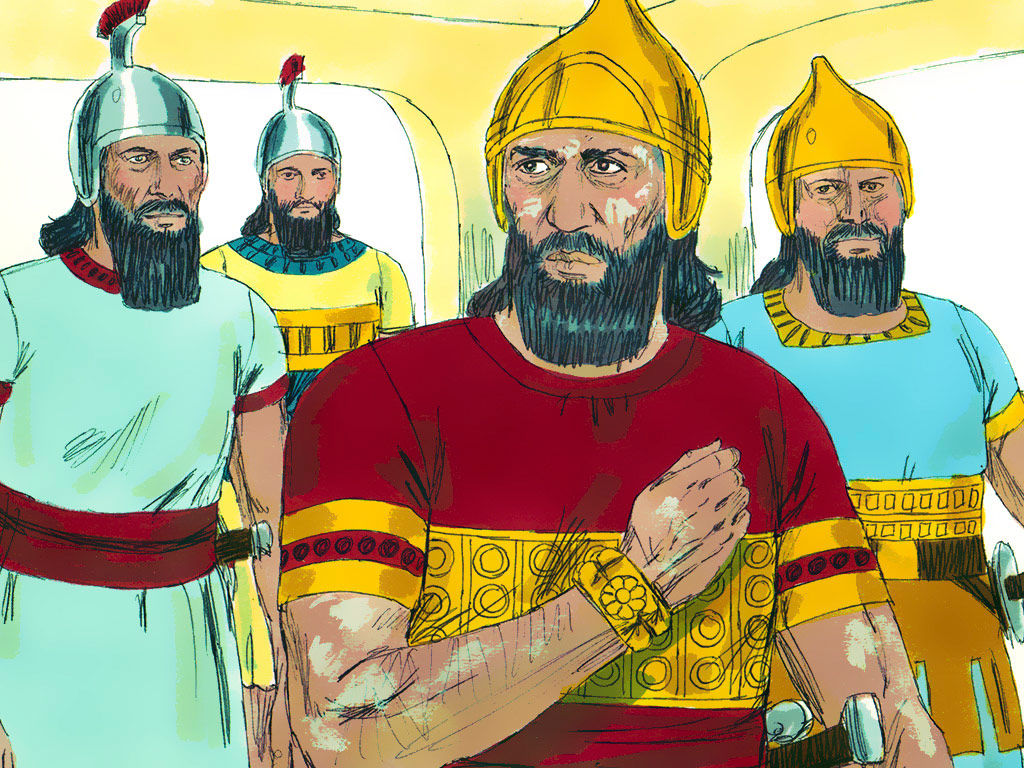 Did Achan’s sin make                         him happy?
	Joshua 7:19-26
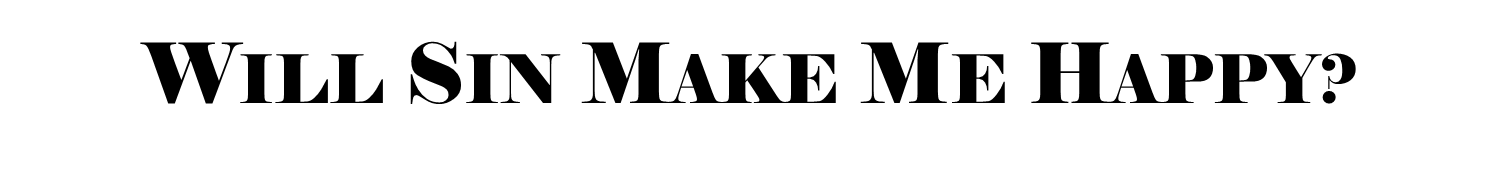 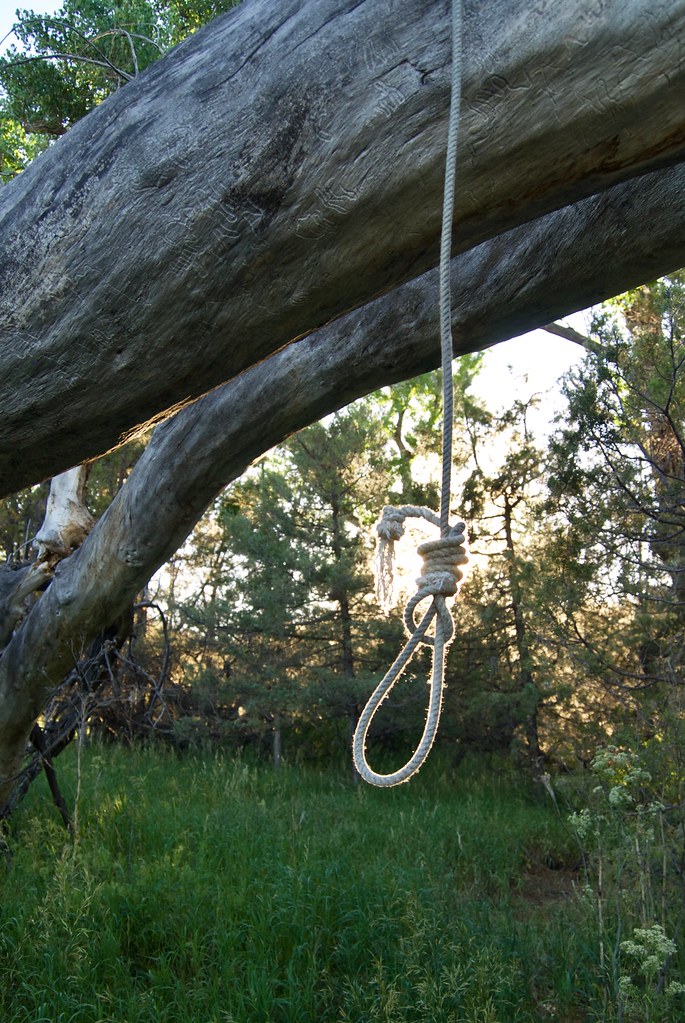 Did 30 pieces of silver make Judas happy?
	Matthew 26:14-16
	Matthew 27:3-5
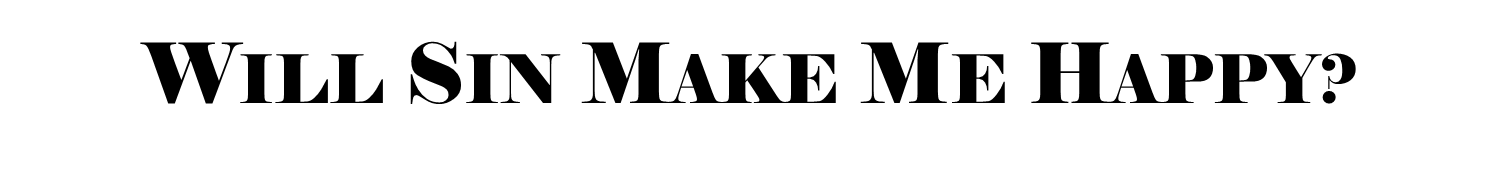 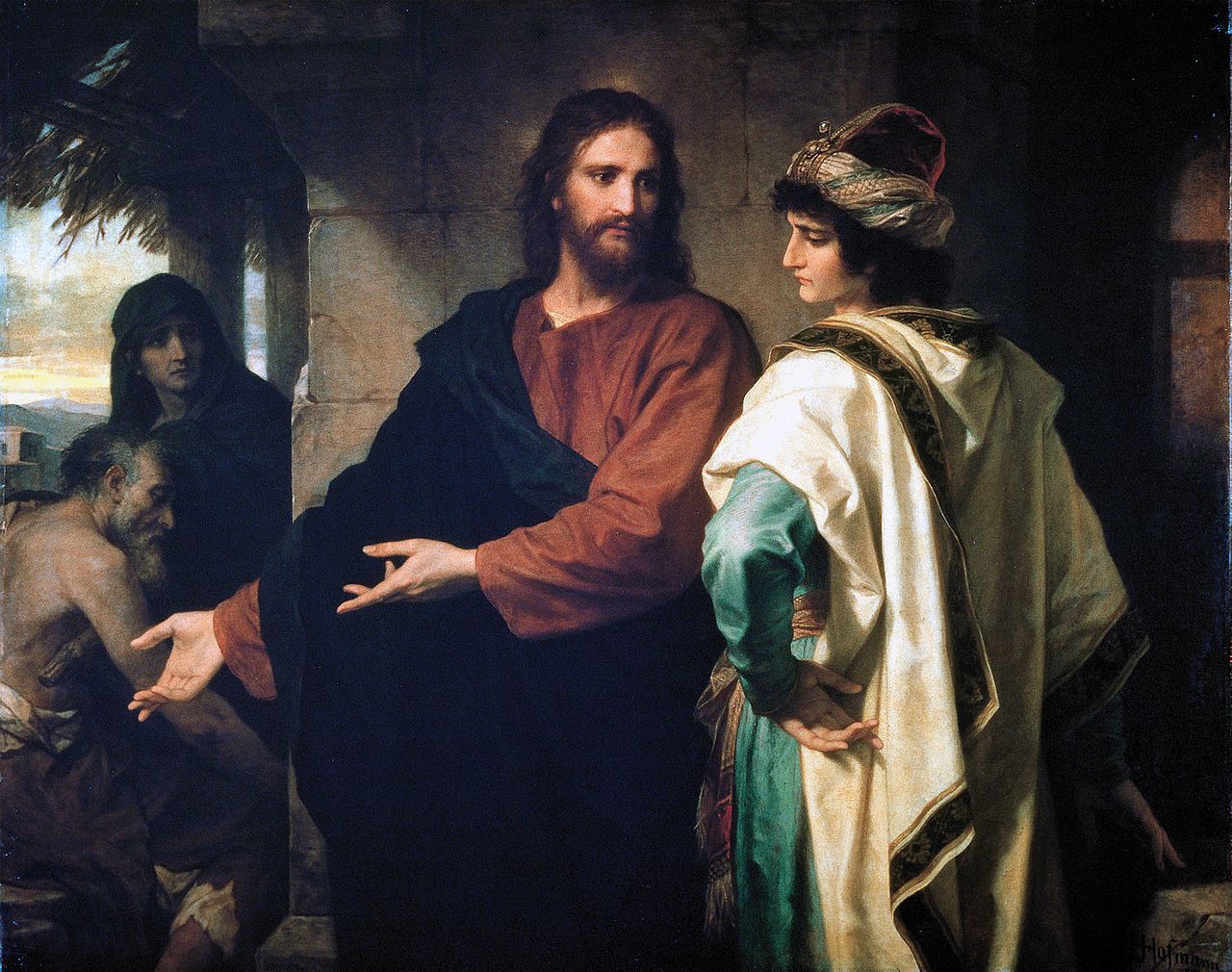 Did riches make the young ruler happy?
	Matthew 19:16-22
	Luke 18:18-23
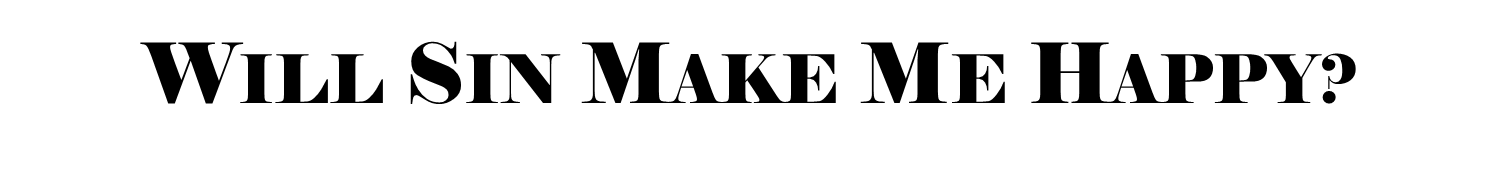 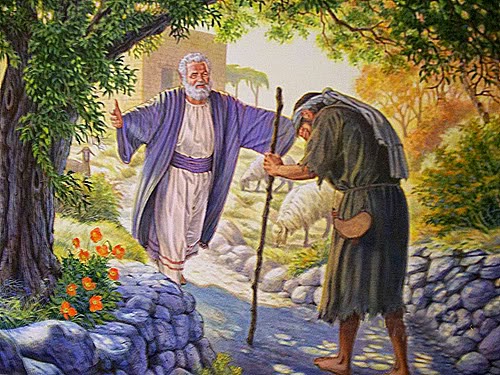 Did riotous living bring the prodigal son happiness?
	Luke 15:16-31
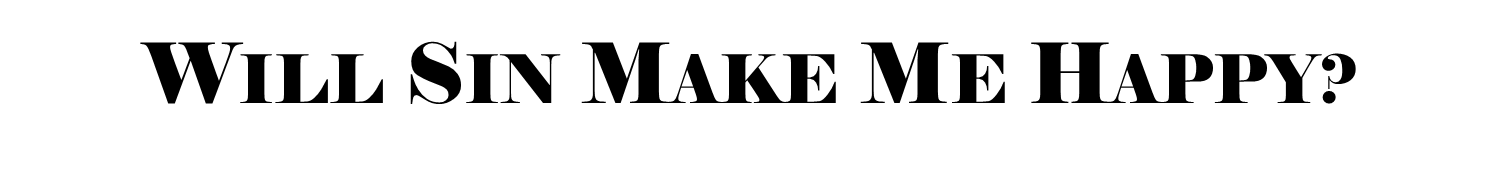 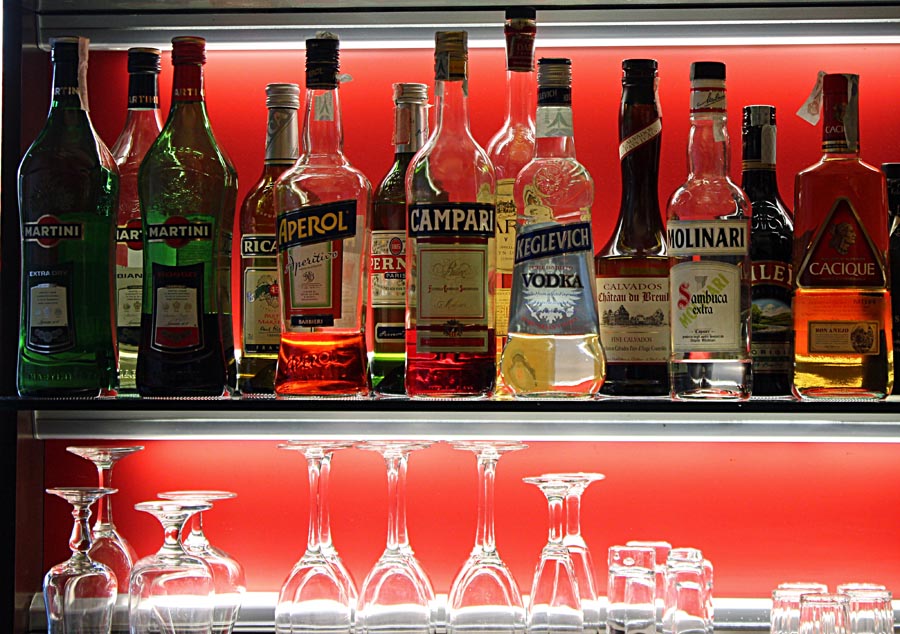 Does wine (alcohol) produce the happiness promised?
	Proverbs 20:1
	Proverbs 23:29,30
Sin Deceives
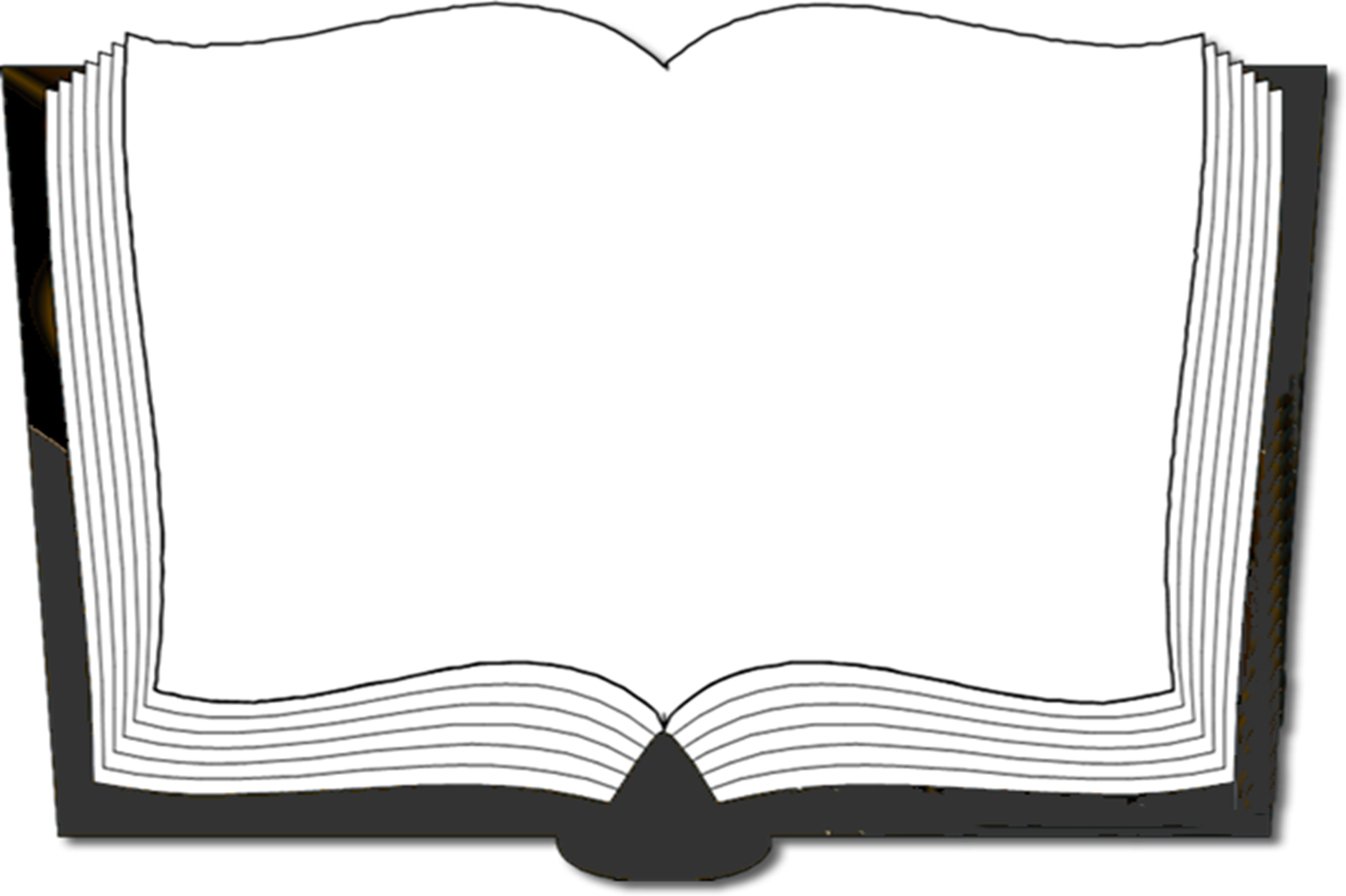 “For sin, taking occasion by the commandment, deceived me, and by it killed me.”
Romans
7:11
Sin Deceives
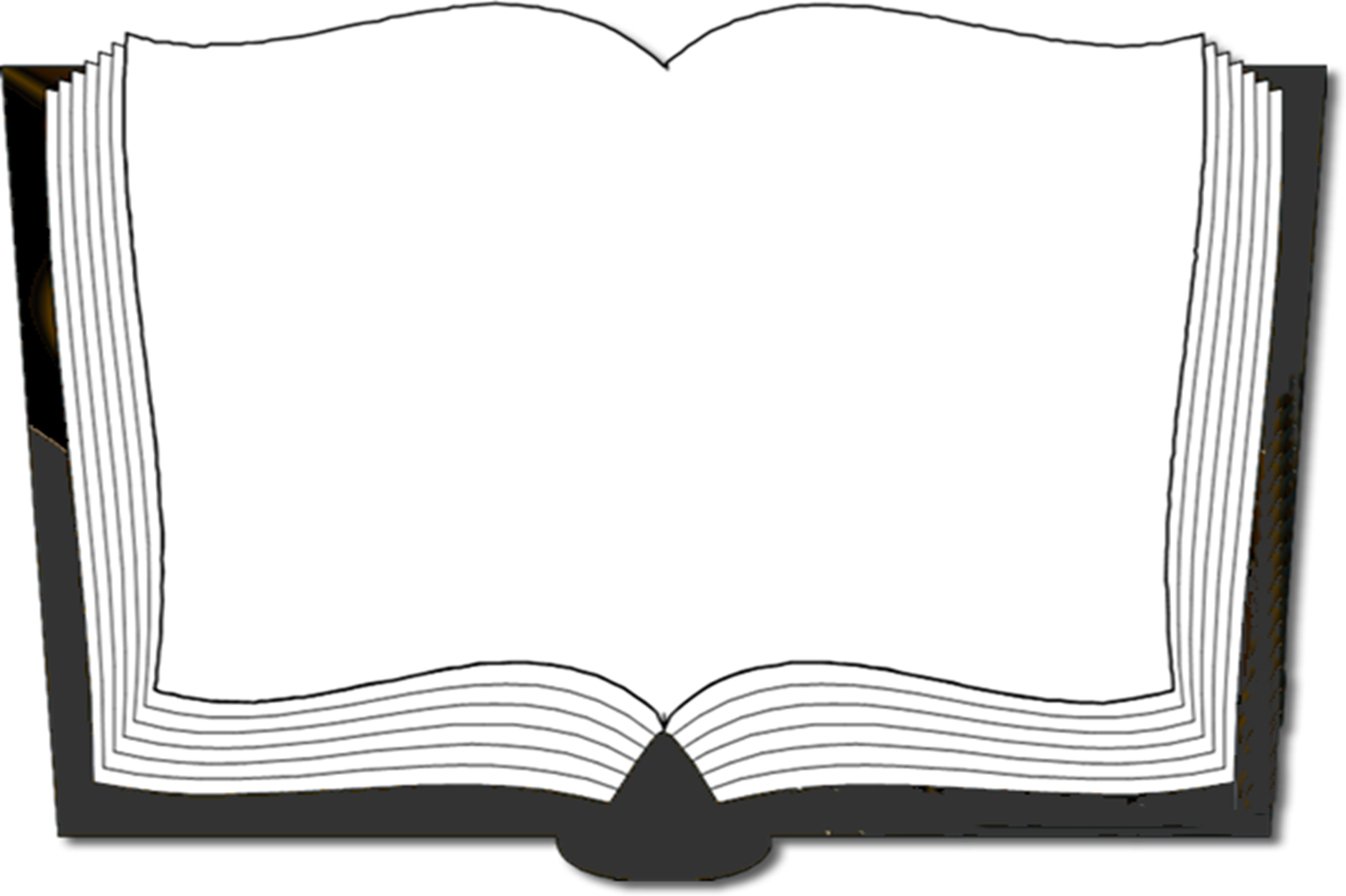 “You are of your father the devil, and the desires of your father you want to do. He was a murderer from the beginning, and does not stand in the truth, because there is no truth in him. When he speaks a lie, he speaks from his own resources, for he is a liar and the father of it.”
John
8:44
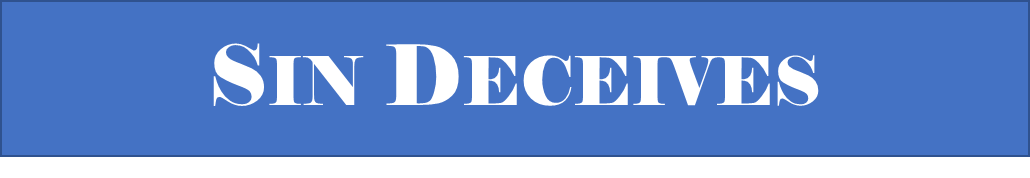 All beer commercials are lies.
All the shows that picture sexual immortality as                               producing happiness are false.
All our peers are wrong when they say we are missing                          out because we don’t gamble, drink, carouse, etc.
“Little children, let no one deceive you. He who practices righteousness is righteous, just as He is righteous.” (1 John 3:7)
Must learn to discern good and evil—Hebrews 5:14
CONCLUSION
Sin only brings fleeting pleasure—Hebrews 11:25
Sin has consequences—Isaiah 59:1,2; Romans 6:23
Sin will NEVER fulfill its promises. 
Three things sin WILL ALWAYS DO:
Sin will take you FARTHER than you want to go.
Sin will KEEP you longer than you want to stay.
Sin will COST you more than you intended to pay!